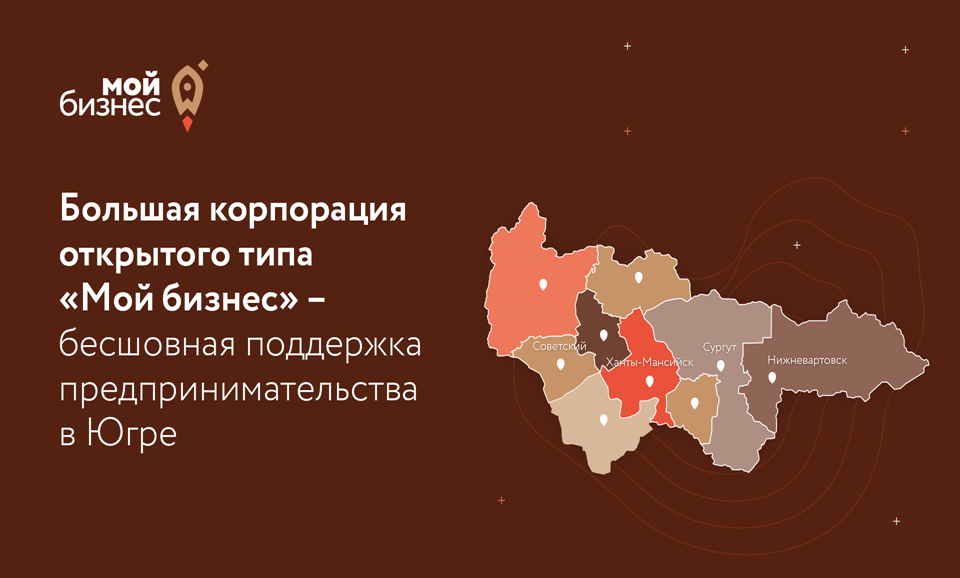 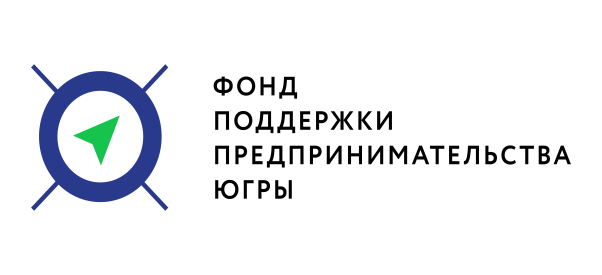 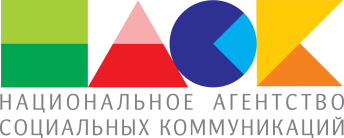 Ассоциация предпринимателей нашей «маленькой»  территории.
Группа №7
«Ассоциация предпринимателей нашей «маленькой»  территории»
Лидер группы:
Координатор группы:Иванов Александр Александрович 
Ассистент: Рогозина Анна Дмитриевна 
					Участники
Миссия
Улучшение качества жизни  всех граждан по средством создания благоприятных условий ведения предпринимательской деятельности.  Осведомленность власти о проблемах малого и среднего бизнеса 365\24. Субсидии на консалтинг и оптимальные кредитные ставки для предпринимателей. Социальная ответственность крупных госкорпораций, нефтяных компаний, для поддержки социальных предпринимателей. Малому  предпринимательству налоговые каникулы  на 5 лет. Поддержка  работы Ассоциации предпринимателей нашей «маленькой»  территории. Опыт успешных предпринимателей для действующих и начинающих. Предпринимательство Югры богато и довольно.
Образ будущего 2024г
2024 год. Эффективная работа исполнительных властей. Соглашение, сотрудничество, взаимопомощь с муниципалитетом. Спрос потребность раскрывает окружная администрация. Долгосрочное планирование норм в законе. Разбиты аукционы на лоты, по товарам произведенные в регионе и других регионах. Уменьшены налоги и снижены кредитные ставки, уменьшен процент ипотеки до 5%. Возможность менять системы налогообложения хотя бы 2 раза в год. Возмещение оплаты приобретенного оборудования 100% до 300 тыс. рублей всем предпринимателям. Доступны  все меры поддержки всем предпринимателям. Приобретение  и обслуживание онлайн касс  за счет налоговых органов. Социальная  ответственность крупных госкорпораций, для поддержки социальных предпринимателей. Работает закон запрещающий ввоз импортных вредных овощей и фруктов. Развит местный предпринимательский рынок.
Образ будущего 2024г
Федеральные сети в первую очередь работают с местными производителями. Созданы узнаваемые известные всем бренды региональных производителей с учетом северных особенностей. Работает федеральная сеть Югра – Россия. Здоровая конкуренция. Регистрация и взаимодействие  через единую сеть. Доступный механизм использования наёмного труда и единственный налог для малого бизнеса в размере 10%  от выручки. Хорошая кадровая база, черный список. Грамотное обучение предпринимателей с сопровождением. Внедрен опыт успешных заграничных предпринимателей. Граждане уходят на пенсию женщины в 50 лет, мужчины 55 лет. Предпринимательство Югры богато и довольно.
Дорожная карта
Власть:
2022
2018
2019
2020
2024
2024
Дорожная карта
СМИ:
2022
2018
2019
2020
2024
2024
Дорожная карта
Команда:
2022
2018
2019
2020
2024
2024
Дорожная карта
Крупные компании:
2022
2018
2019
2020
2024
2024
Сценарий запуска
Договориться   о встрече с 
представителями гос. корпораций
ответственными за соц. политику.
Декабрь 2018
Сценарий запуска